NMR Hands OnUAB Metabolomics Training CourseJune 02-05, 2014
Susan Sumner, Wimal Pathmasiri, Rodney Snyder
NIH Eastern Regional Comprehensive Metabolomics Resource Core 
(RTI RCMRC)
Nuclear Magnetic Resonance (NMR) Spectroscopy
Detects NMR active nuclei 
Robust and highly reproducible
Non-destructive
Quantitative
Used in 
Structure elucidation
Small molecules
Macromolecules (DNA, RNA, Proteins)
A number of techniques
1D , 2D, 3D
Molecular motion and dynamics
Similar method used in Imaging (MRI, fMRI)
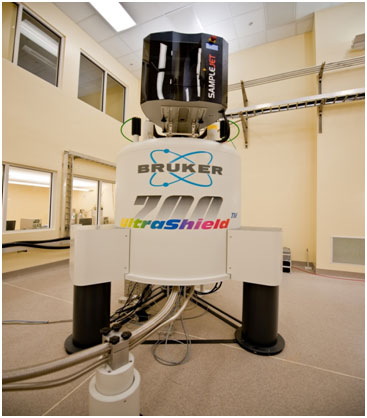 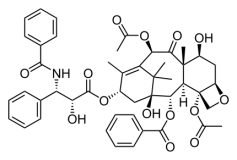 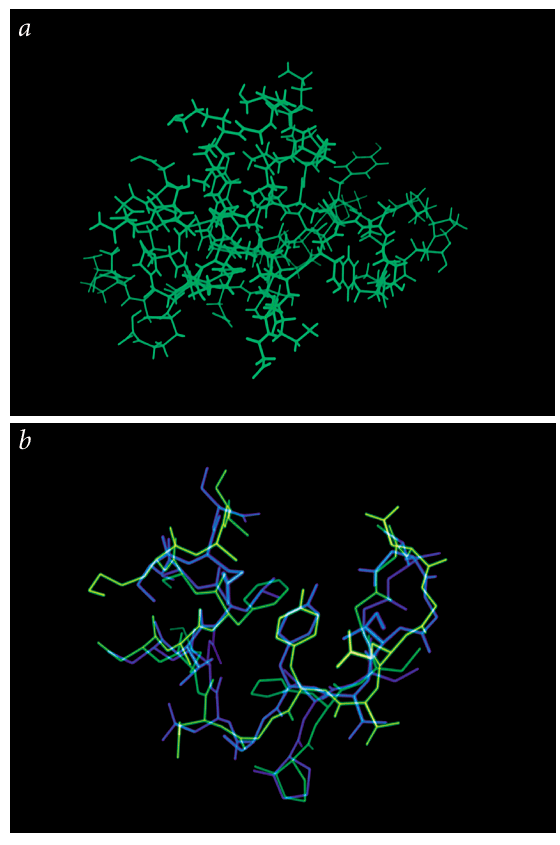 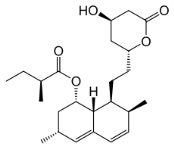 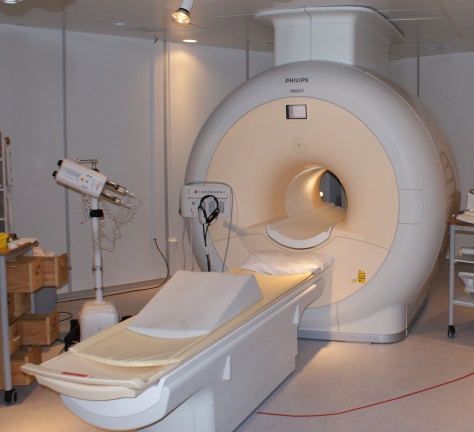 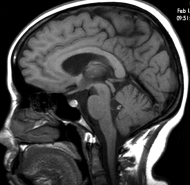 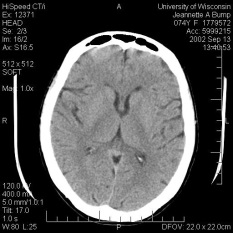 [Speaker Notes: Today I am going to work with you for “Hands on NMR”. I will show you steps in recording an NMR spectrum. NMR stands for Nuclear Magnetic Resonance.]
NMR Spectroscopy
Atom
Excitation
Emission
[Speaker Notes: In the simplest form, NMR is another spectroscopic method. An atom is in equilibrium between high and low energy states when placed in a static magnetic field. We can excite these atoms so that they move into high energy state. As usual, the atom tends to release energy.]
NMR Frequencies
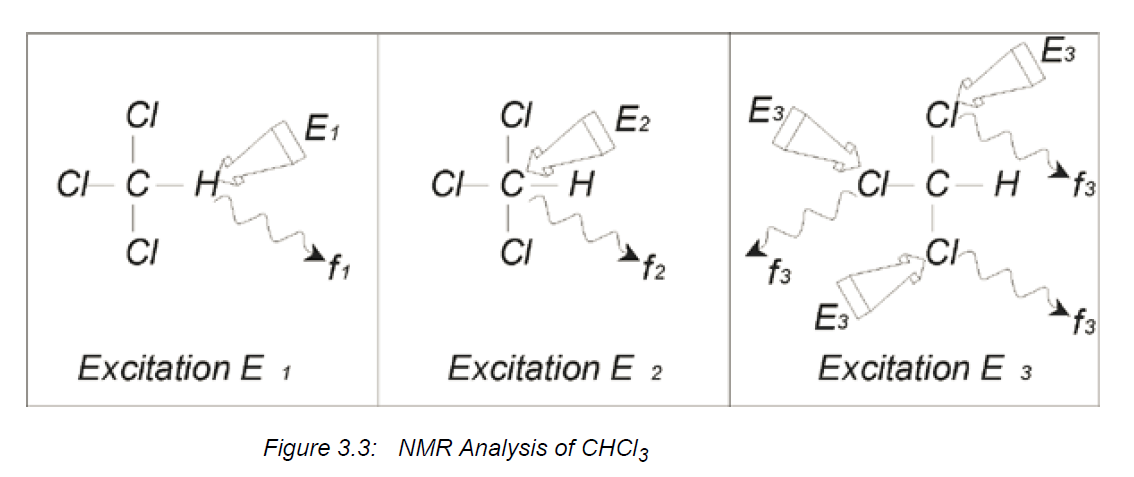 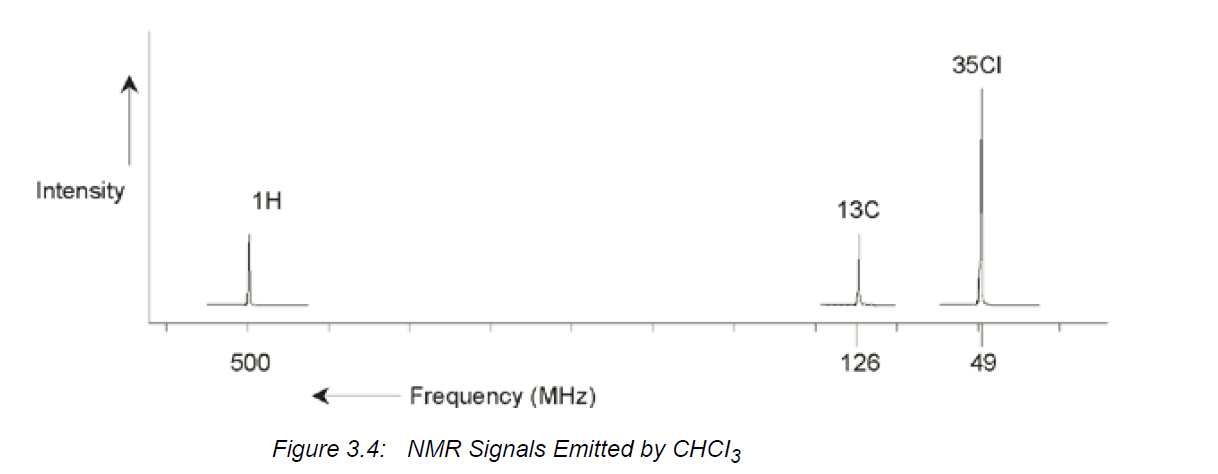 AVANCE Beginners User Guide 004 (Bruker, Germany)
NMR Spectroscopy
Frequencies in 11.7T magnet
AVANCE Beginners User Guide 004 (Bruker, Germany)

NMR Spectroscopy Explained : Simplified Theory, Applications and Examples for Organic Chemistry and Structural Biology: Neil E Jacobsen, John Wiley & Sons, Inc. 2007, ISBN 978-0-471-73096-5
NMR Spectrometer
NMR Console
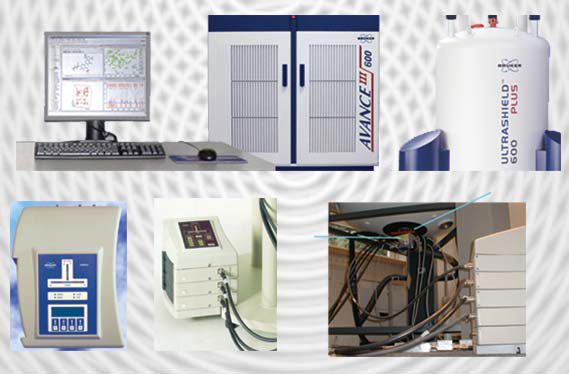 Computer
Magnet
Pre-amplifier
Probe and shim system
AVANCE Beginners User Guide 004 (Bruker, Germany)
[Speaker Notes: These are the basic components of the modern NMR Spectrometer. It consists of a superconducting magnet, NMR Console, probe & shim system, and pre-amplifiers.]
NMR Magnet and the probe
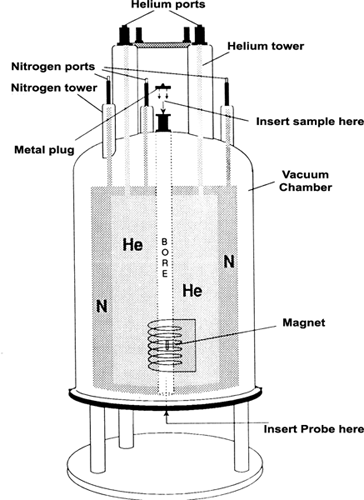 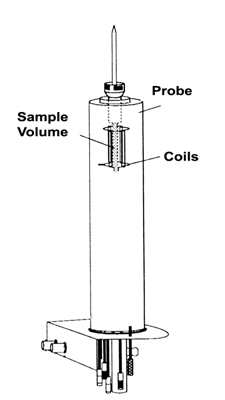 Sample is positioned on the probe using a spinner.
AVANCE Beginners User Guide 004 (Bruker, Germany)
[Speaker Notes: Left hand side shows the inside of the magnet dewar. The magnetic coil is covered with liquid helium (4 K). There is a outer jacket of liquid nitrogen to cool the system to minimize evaporation of liquid helium. The right hand side shows how the sample is positioned in the probe. The sample is inserted via a cushion of air.]
NMR Experiment
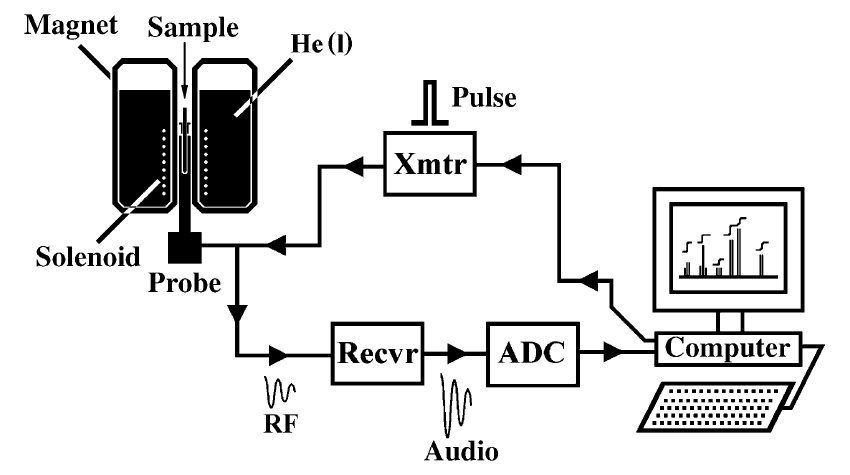 [Speaker Notes: In the NMR spectrometer, a radio signal is transmitted into the sample as a pulse and the nuclei are exited into high energy state.  A signal in the receiver coil is generated. The nuclei in the high energy state comes back to low energy state. So, a receiver in the probe detects this as a decaying of a signal (Free Induction Decay).]
NMR Spectroscopy
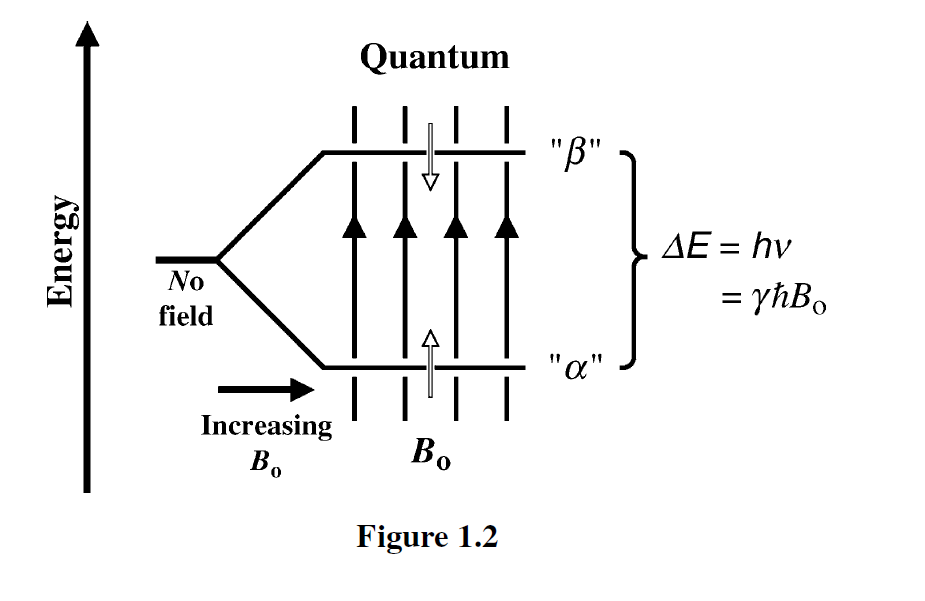 AVANCE Beginners User Guide 004 (Bruker, Germany)
[Speaker Notes: The energy difference between the low and high energy state is proportional to the field strength.]
Basic 1H Experiment
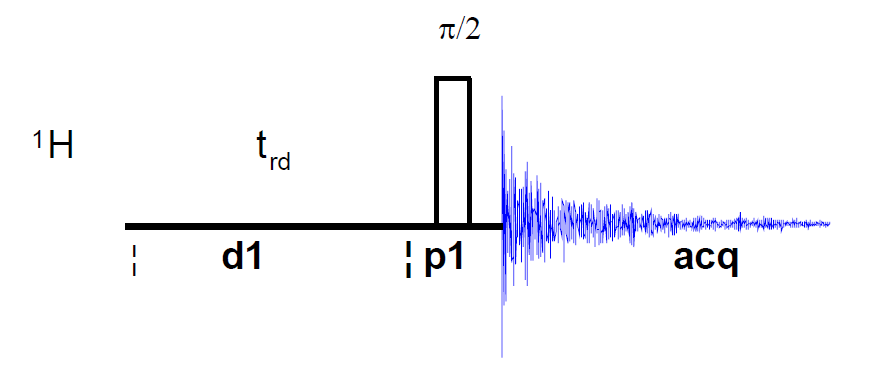 d1 = delay
p1 = pulse width
acq = acquisition time
AVANCE Beginners User Guide 004 (Bruker, Germany)
[Speaker Notes: This is a typical pulse program for a 1D 1H NMR experiment. There are many new programs developed to date.]
NMR Signal
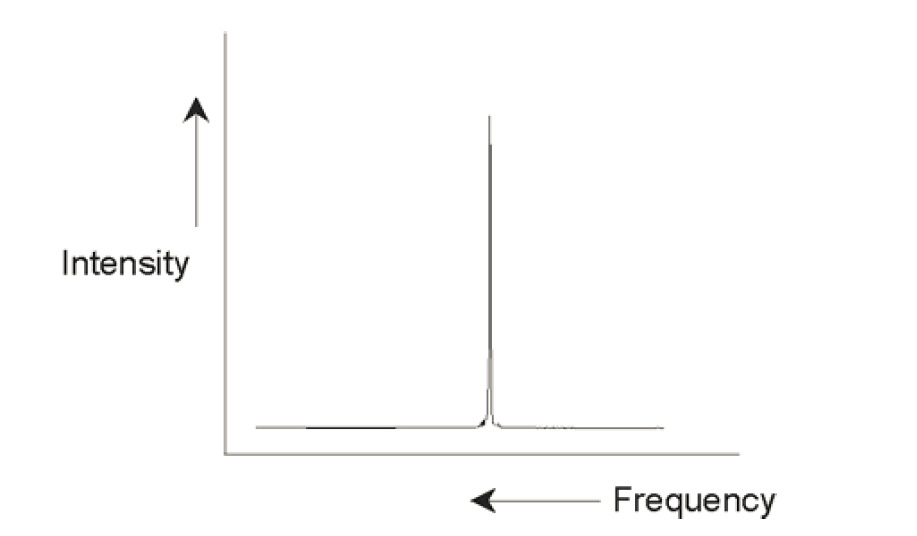 Fourier
Transform
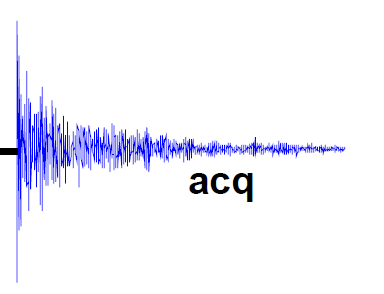 Chemical shift (ppm scale) = frequency / Spectrometer Frequency (MHz)
AVANCE Beginners User Guide 004 (Bruker, Germany)
[Speaker Notes: The FID (a time domain signal) is transformed into a frequency domain. The signal has position (chemical shift) and an intensity (proportional to the number of protons underlying). A reference compound (such as DSS, TMS, TSP) is used to reference the NMR signals and other signals are measured with respect to this signal.]
Chemical Shift of molecules
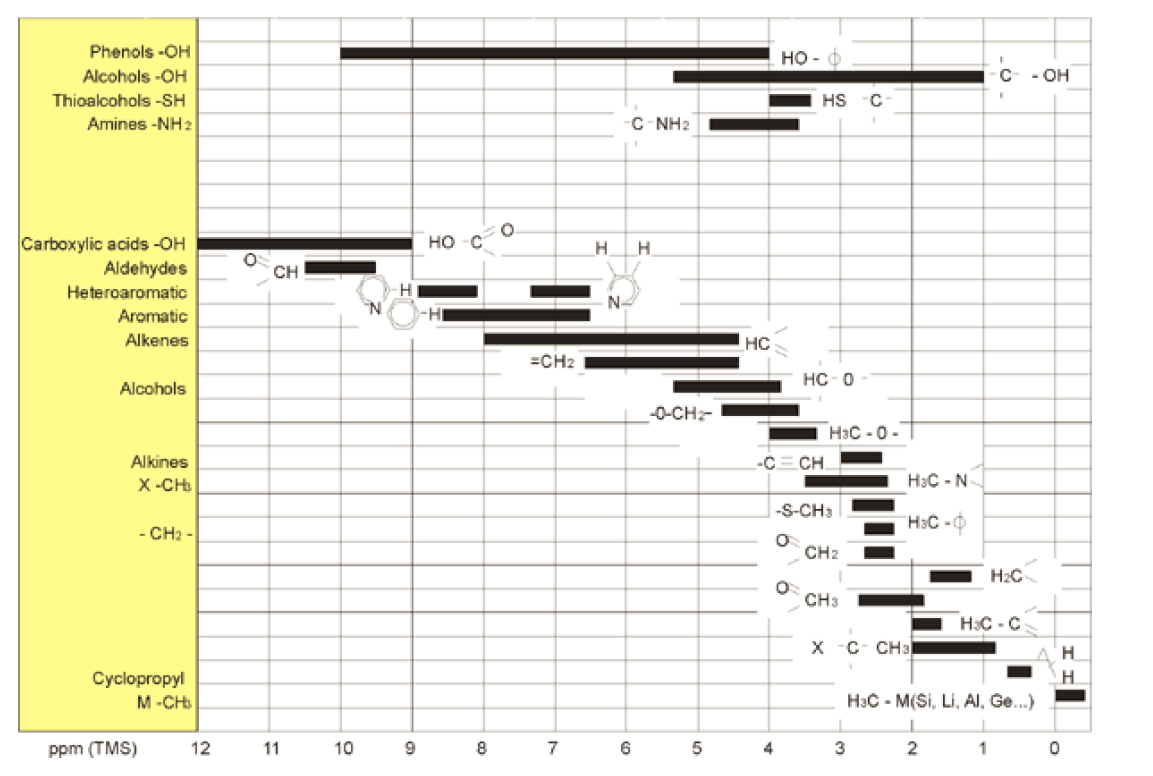 NMR Spectroscopy Explained : Simplified Theory, Applications and Examples for Organic Chemistry and Structural Biology: Neil E Jacobsen, John Wiley & Sons, Inc. 2007, ISBN 978-0-471-73096-5
[Speaker Notes: Different protons within the molecule experiences difference microenvironments (such as the effects of electrons surrounding the atom). So, atoms attached to different functional groups have different chemical shifts in NMR spectrum. This shows the chemical shifts of protons in a variety of chemical classes.]
Static Magnetic field strengths
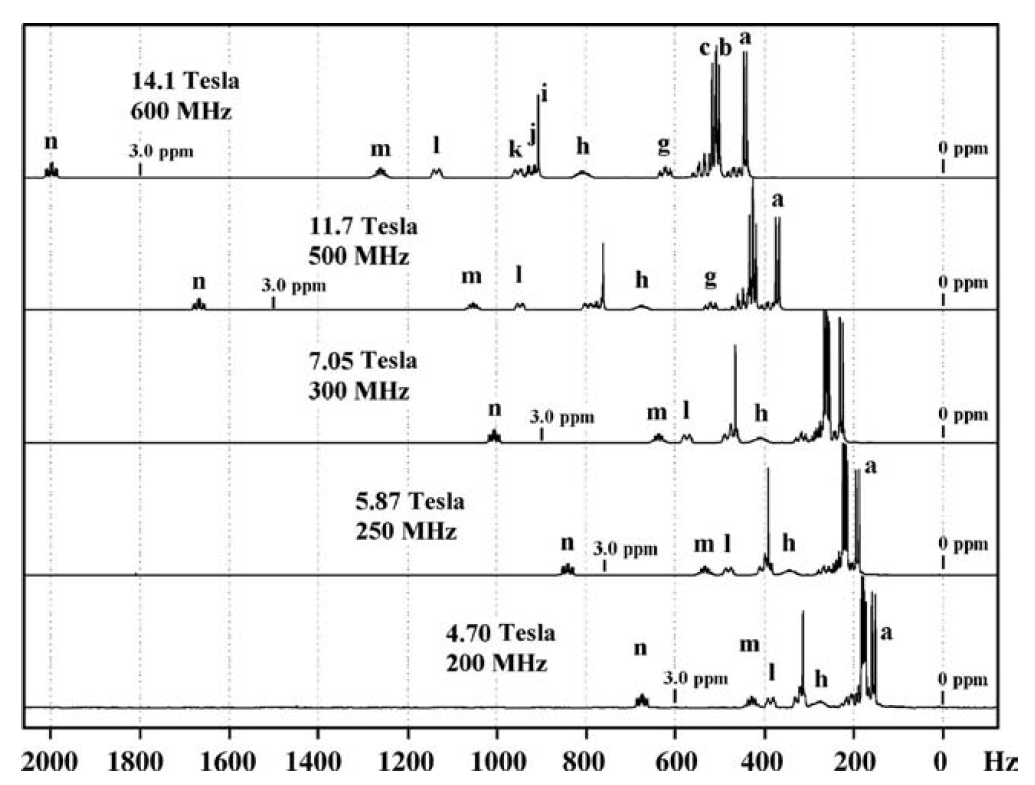 NMR Spectroscopy Explained : Simplified Theory, Applications and Examples for Organic Chemistry and Structural Biology: Neil E Jacobsen, John Wiley & Sons, Inc. 2007, ISBN 978-0-471-73096-5
Sample Preparation for metabolomics
Balance and calibration check
Prepare samples on ice, Minimize freeze thaw cycles
Dilution
Using D2O or Buffer (0.2M Phosphate)
Extraction
MeOH or MeOH/ Water
MeOH/ CHCl3/ H2O  (Folch Method)
50% Acetonitrile in Water
Dry the sample
Reconstitute in D2O or 0.2M Phosphate Buffer
Internal standards
Chemical shift reference (DSS, also for line shape)
pH reference (Imidazole)
Pooled QC Samples
Consistency across the whole study is very important
Sample Preparation for metabolomics
Current sample preparation practices (in brief)
Biofluids
Dilute with D2O/ buffer/ 0.9% Saline 
Add Chenomx internal standard  (ISTD) solution or formate (for serum)
Centrifuge and transfer an aliquot into NMR tube 
Serum, Tissue and Cells 
Homogenization performed in ice cold 50/50 acetonitrile/water
Supernatant dried down (lyophilized)
Reconstituted in D2O and Chenomx ISTD solution
Pooled QC Samples (Sample Unlimited)
Mix equal volume of study samples to get pooled QC samples
10% QC samples bracketed  
Pooled QC Samples (Sample Limited)
Use independent pool of similar samples  
10% QC samples bracketed
Pooled QC Samples
Aliquots from each sample  in the study phenotype are pooled (phenotypic pool)
Equal amount of each phenotypic pools are pooled (Combined phenotypic pool)
Replicates of pools are prepared
Pool samples are prepared along with the study samples
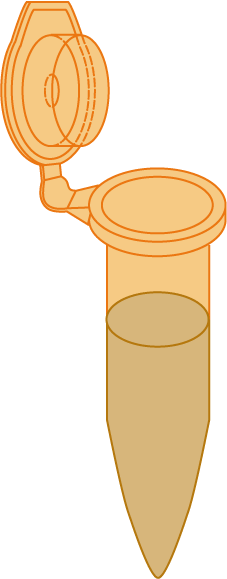 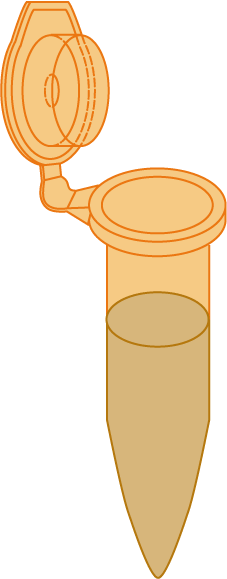 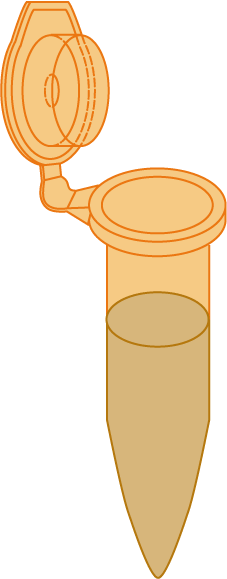 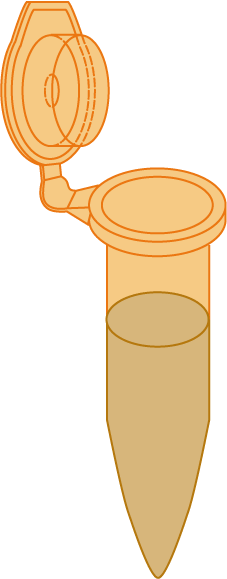 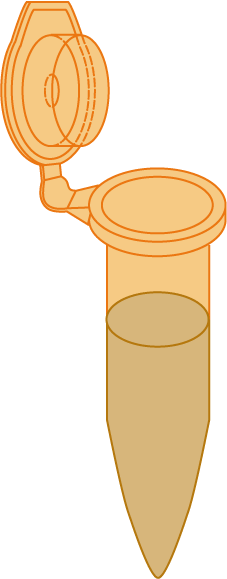 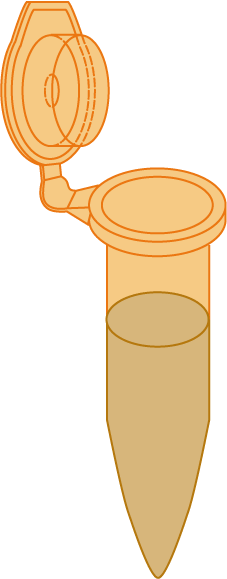 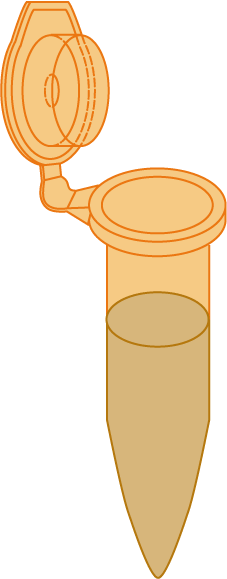 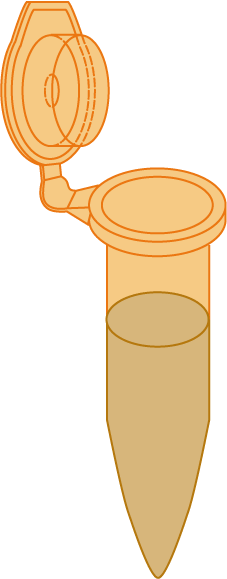 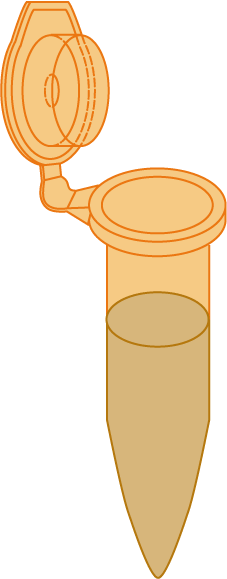 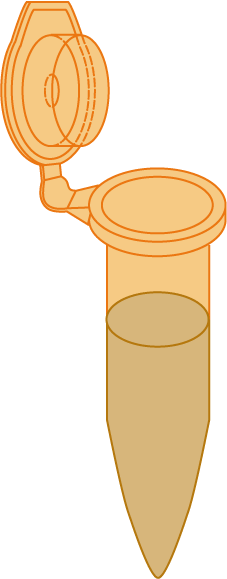 Phenotype 1
Phenotype 2
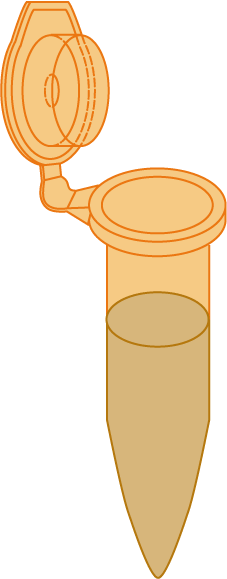 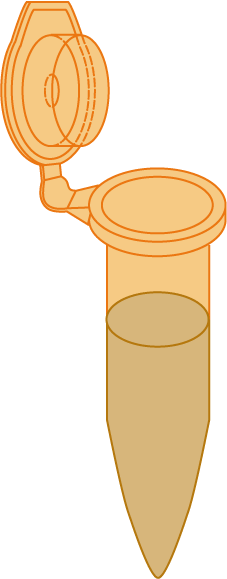 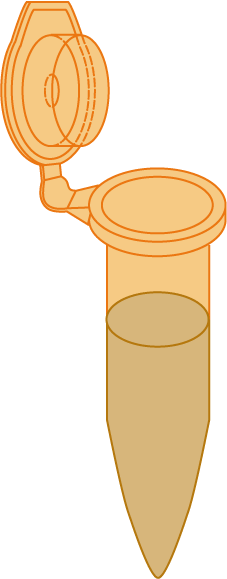 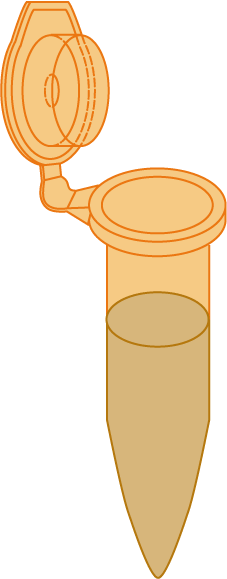 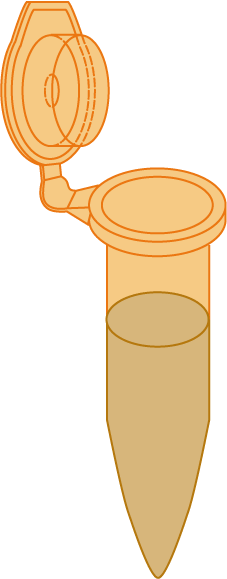 Equal amounts
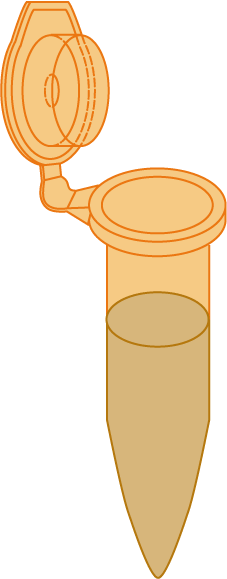 Phenotype 1
Pool QC
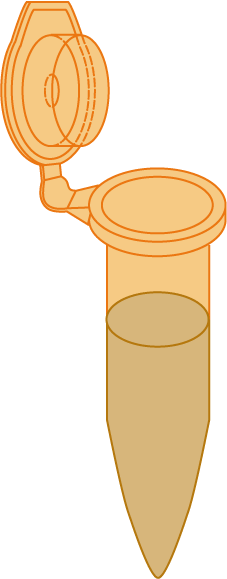 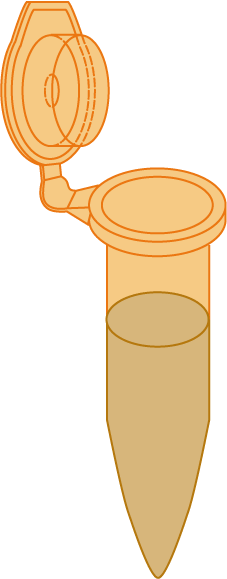 t2
Phenotype 1
Pool QC
Phenotype 2
Pool QC
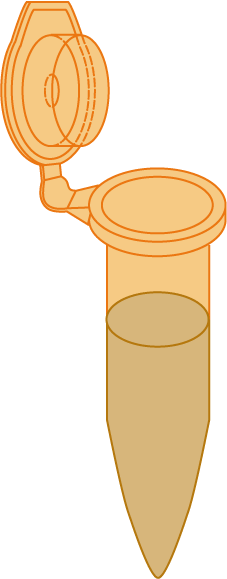 Combined
Phenotypes
Pool QC
Phenotype 2
Pool QC
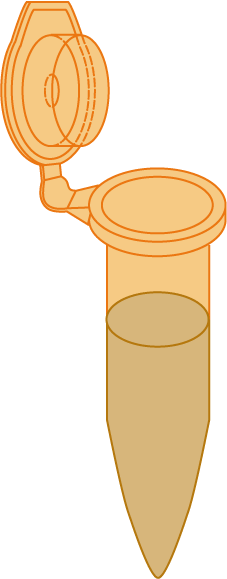 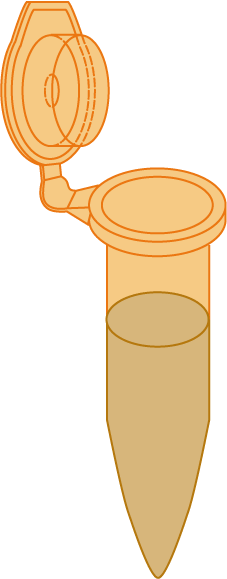 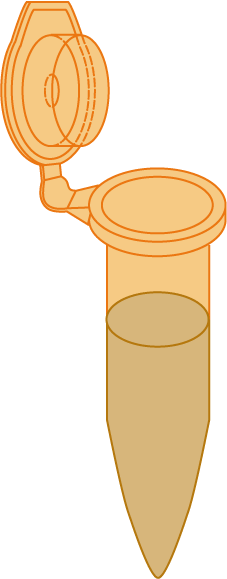 t1
Combined
Phenotypes
Pool QC
Pooled samples should cluster tightly
Sample Preparation for metabolomics
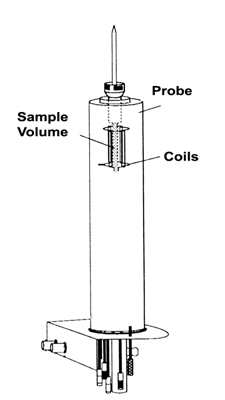 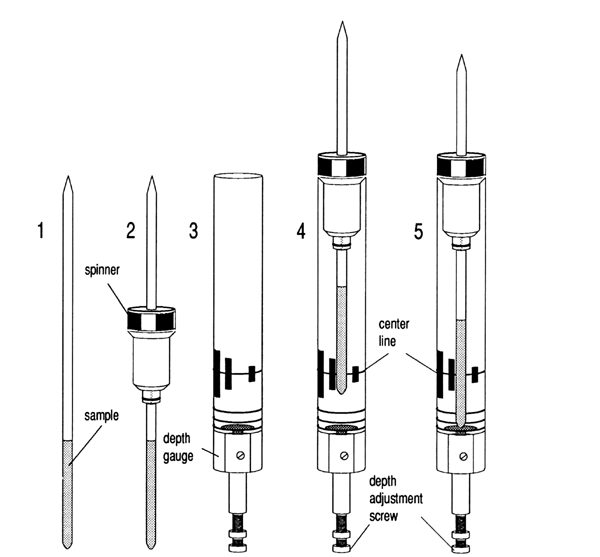 At least 10% D2O in the sample
Optimum volume
550 – 600 uL (5mm tube)
200 uL (3 mm tube)
Sample gauge is used
AVANCE Beginners User Guide 004 (Bruker, Germany)
Steps in Data Acquisition
Place the sample in the spinner 
Use sample gauge
Tune and match the probe
Automatic in new instruments
Lock and shim the instrument
Gradient shimming
Create and set up NMR parameters
Acquire data
Process the NMR spectrum